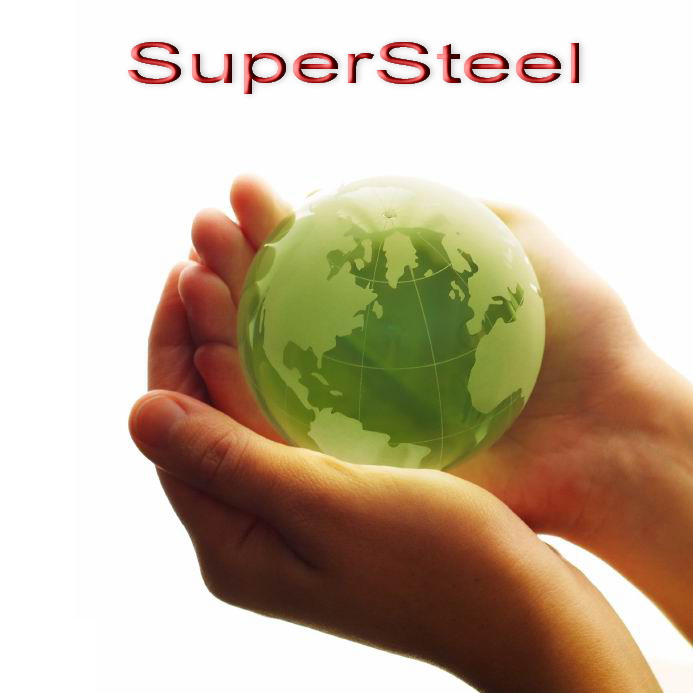 First presentation for investors
-1
Table of contents
SuperSteel nano-technology product, and process know-how
Problem
Resolve the problem
SuperSteel = key technology
Business model
Marketing & Sales
Risk
Management
Financing plan & the key questions
Status & Plan (chart)
Contact
1/10
Problem
Global focusing: Steel mills & Steel users & Machine operation sectors
Environment - CO2 emission
Cost effectiveness
Too many steel types ----- needs reduction
Fatigue life limit
Operation security of the steel made products
2/10
Resolve the problem
…With the SuperSteel nano-technology: Owned by two Hungarian high expertise metallurgists (father and son)
New metall-physical frame structure, with new strenghtening system
Reduced CO2, dust emission with min.60% (in the steel mills & steel users, & machine operation sectors together)
Less used steel with min.30%  in the concrete application 
0-15% less steel producing cost (EUR/ton) depending to the steel type
Less specific cost with min.60%  (EUR/1MPa usability strength) 
Double fatugue life limit of the steel made products
Much better welding parameters 
Stainless steel producing, with extra high strength level
Aircorrosion resistent steel at lower cost
Reduced expensive alloys content
SuperSteel: High strength & double fatigue life limit & cheap price together . These parameters are unique together
3/10
SuperSteel=key technology
Brand new strengthening mechanism system
Brand new paradigm : less alloys, simplified process, reduced cost
This is a nano-technology
Needs no technological equipment developing in the steel mill
Reduced hot treatment needed in the steel mill. 
Less waste in the steel mill
Products made from SuperSteel will be invincible due to the extreme better parameters, and the lower specific production cost
Much higher security of the products made from SuperSteel
Key issues:  Using different chemical composition and different manufacturing parameters in the steel mill, on the same equipment
Short returning investment
4/10
Business model
Looking for buyers/users (investors)
The object of the sales: Giving user right  for different buyers/users
Buyers/users: Financials, and professionals as well
Target : financing sector, steel user, and steel maker industry
Payment system: selling against one payment, or licensing against first payment and yearly royalty fee

Cost of the sales process: travel & lawyer & manufacturing  & test costs & managing cost
Timing: The SuperSteel is a ready technology. 
     „Spot business” is possible.
Investment returning period: some months since 
     using the technology (volume:1-2millionTons/year)
Exit: Anytime, after returning the investment
6
5/10
Marketing & sales
Evaluation of the market
USA’s production is more than 100million tons/year
The SuperSteel is an effective tool against the dumping of China
The growing speed depends to the buyers/users economy potential. Companies, governments, and funds, are welcome!
SuperSteel: The right tool to reach the world leadership position, mostly in the heavy industry , and in all other industries as well.

Competitors:
The HSLA (high strenght low alloys steel), alloys technology (BUT! ..more expensive, and limited technical potential)
The aluminium in the car industry (BUT..more expensive, less fatigue life limit, and very limited technical potential)
6/10
Risk, and negatives
Risks:
Conservativism 
Not enough money for the commercial job
No direct contact to the big players (investors, steel users, and makers)
Conflict of interest due to the less volume of material flow
Jealousy, mostly from the developers/engineers side
Disbelief against the dedicated results (There are a lot of laboratory results.)
Disbelief  that it can be discovered by Hungarians (look at the past! How many genious born in Hungary)
Bureaucracy

Negatives:
The SuperSteel mechanical parameters are available before the contract. BUT! The secrets of the know-how can be given only after the „User-right transfer contract” signature. 
The first meeting, must be in Hungary due to the older inventor’s/  owner’s age (82 y.old).
7/10
Management
Business management: East American Advisor (EAA)
Metallurgic professional, and technical management: 
     Mr. Henrik Giflo senior, and Mr. Henrik Giflo junior (inventors/owner)
Project manager: Péter Vattay (EAA) previous projects: screw, marble, building industry, financing sectors
Two inventors/scientists:  Mr. Henrik Giflo senior, and Mr. Henrik Giflo junior
8/10
Investment plan
Motto: Mr. Ronald Reagan told „1 page is enough”
The object of the business: Giving user right for buyer/user
Possible to pay one amount, or 
Possible to pay first payment, and yearly royalty payment

Please look at the attached excel table
Extra profit MillionER/year
9/10
Actual status
The SuperSteel is a result of a permanent development work.

The first step was done several decades before
Тhe SuperSteel is ready for industrial use, 
Every existing steel mill is able to use the technology
Target: to sell user right
The value of the project equal with the value of the know-how, 
There is no loan behind the project, it is free from this kind of obligation. The owners are absolute owners.
Investment before:
The inventors invest during several decades years some ten million EUR
EAA marketing investment in 3 years 1 million EUR
10/10
Thank you for your attention
Contact:

	East American Advisor Llc. (EAA)
	Péter Vattay
	Representing: owners/inventors & EAA
	e-mail:vattayp@arugarancia.hu
	Tel.:+36-30-200-7099
	Fax:+36-1-246-7033
	1121 Budapest Futrinka u.5.
	Hungary